The Most Compact Formulas for Neutrino Oscillation Probabilities in Matter
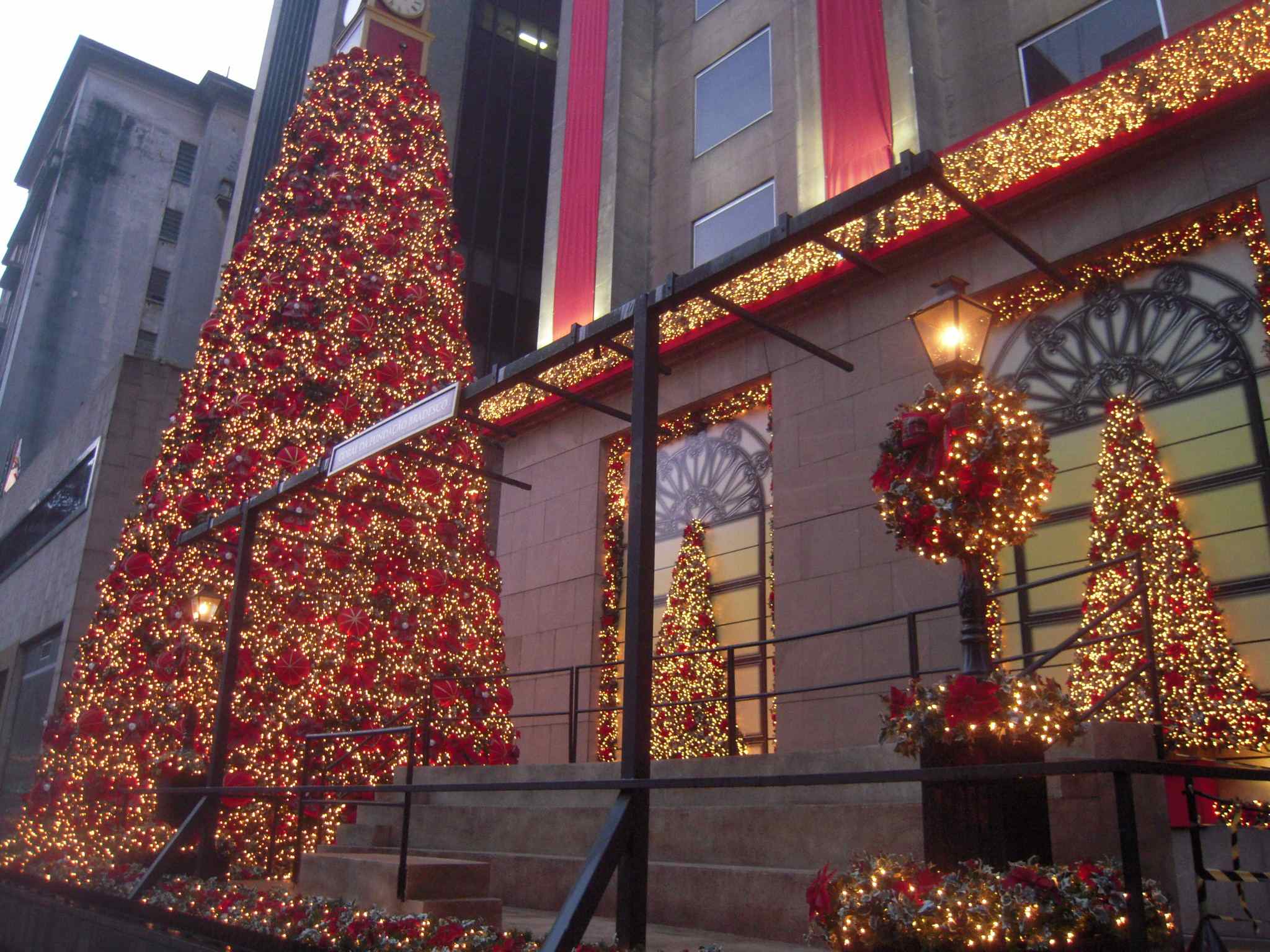 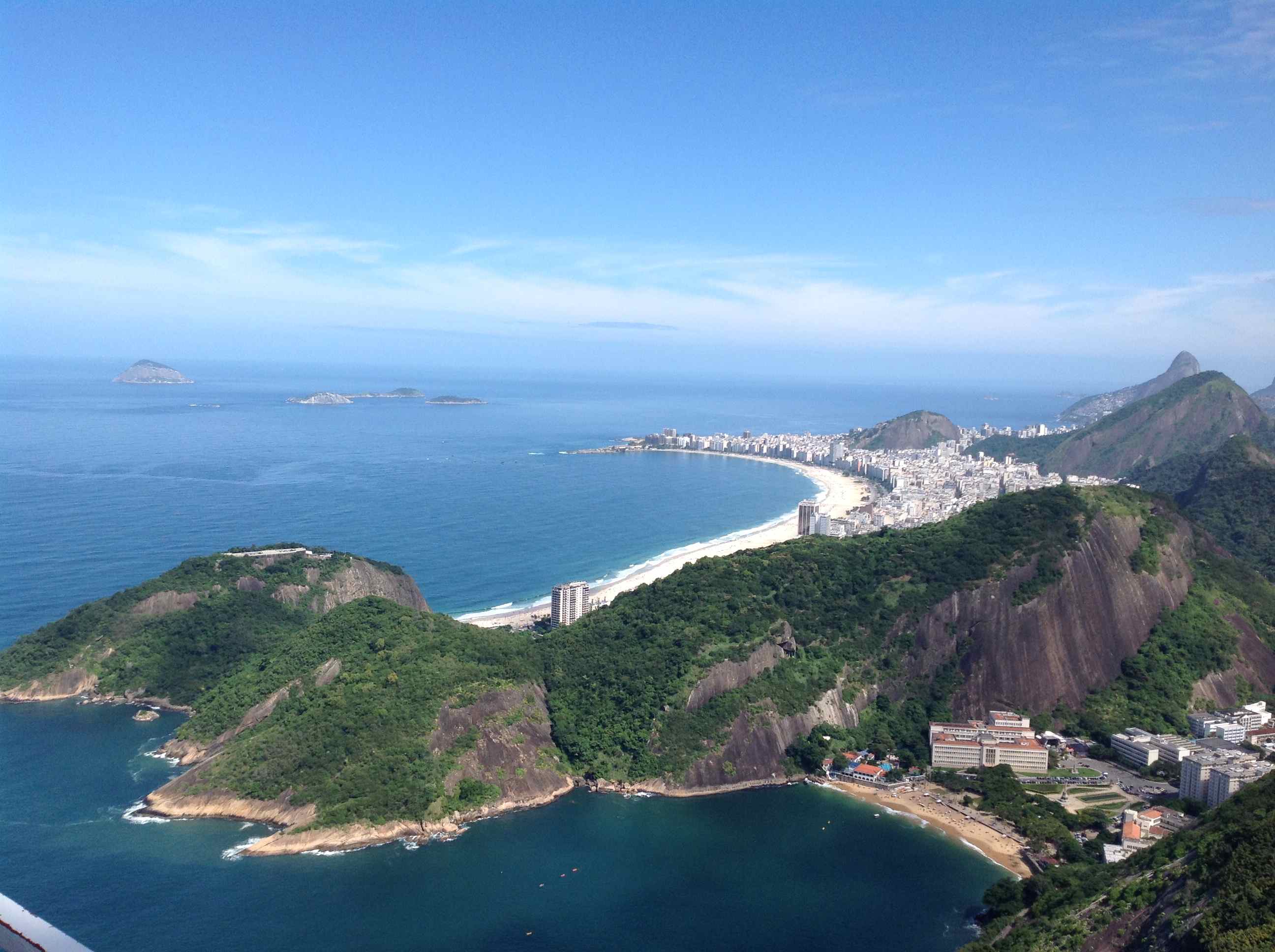 Hisakazu Minakata 
U. Sao Paulo
n physics at crossroads
(1) One can be more brave, hoping to discover something totally beyond nSM (steriles, NSI, …)
(2) Establish nSM:
Experimentally, measure d and determine mass ordering                aiming at contributing this line of thought
Theoretically, pin down the origin of n mass
July 29, 2015
Seminar@MITP-Crossroads...
3 n mixing: nature’s choice
July 29, 2015
Seminar@MITP-Crossroads...
Do we understand 3 n oscillations?
Basic understanding achieved:
See e.g., M. Blennow and A. Y. Smirnov, Adv.HEP 2013
Of course, there is a frontier: 
  high density n oscillation, nonlinear effects
  see the wave packet
  etc.
July 29, 2015
Seminar@MITP-Crossroads...
Can we solve 3 n oscillations?
From now on restrict myself to LBL settings (Dm2atm scale oscillations)
Numerically, Yes ! Simple to solve 

How about analytically ? amazingly YES ! (for constant matter density) see next page

Illuminating ? You will see..
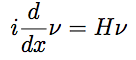 July 29, 2015
Seminar@MITP-Crossroads...
Exact formula for  oscillation probability in matter
July 29, 2015
Seminar@MITP-Crossroads...
Kimura-Takamura-Yokomakura formula
PLB, PRD 2002
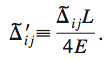 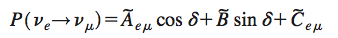 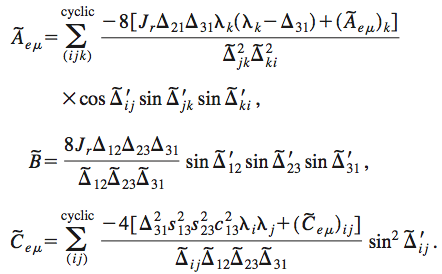 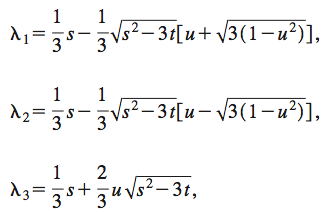 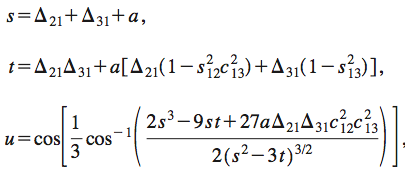 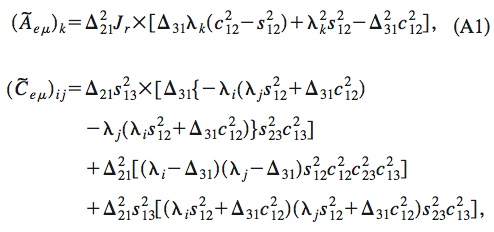 July 29, 2015
Seminar@MITP-Crossroads...
Perturbation theory
July 29, 2015
Seminar@MITP-Crossroads...
There were a lot of activities in perturbative treatment of neutrino oscillations
If matter effect of small, “matter pertubation”: a/Dm312     (a=2√2GFNeE)
If distance is short, “short distance expansion”:  (Dm312 L /E ) << 1
If generic, most often used expansion parameters are: Dm212 /Dm312 , and sinq13 
Panoramic reference: E. K. Akhmedov, R. Johansson, M. Lindner, T. Ohlsson and T. Schwetz, JHEP 2004
July 29, 2015
Seminar@MITP-Crossroads...
Issues and limitations of the perturbative treatment
The most popular expansion parameters: 
Dm212 /Dm312 ~= 0.031, and s213= sinq13


But, q13 not so small: sinq13 =0.146 ~ √e (s213 = 0.021)

K. Asano, HM, JHEP 2011 (before T2K, Daya Bay!)
Lengthy expressions, not perfect at around resonance enhancement (see next page)
Dm212 /Dm312 = e
From now on I call:
Perturbation theory assuming s13 = √e
July 29, 2015
Seminar@MITP-Crossroads...
s13=√e vs. s13=e perturbation theories
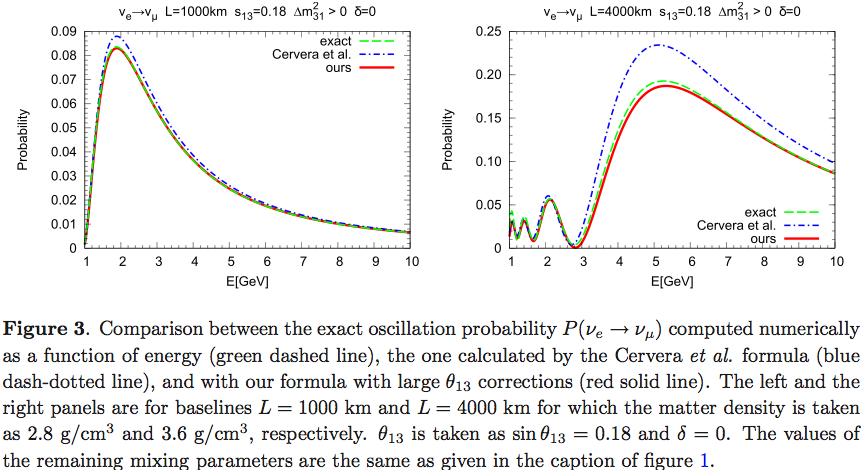 √e
July 29, 2015
Seminar@MITP-Crossroads...
Nature is simple: unique expansion parameter e!
July 29, 2015
Seminar@MITP-Crossroads...
e = Dm221 / Dm231 ~ 0.03 as a unique expansion parameter
J. Arafune, J. Sato, PRD 1997 
A. Cervera et al. NPB 2000
M. Freund, PRD 2001
E. K. Akhmedov, R. Johansson, M. Lindner, T. Ohlsson and T. Schwetz, JHEP 2004 
May be many more refs.
July 29, 2015
Seminar@MITP-Crossroads...
Simple and Compact formula for oscillation probability in matter
HM-S.J.Parke, arXiv: 1505.01826
July 29, 2015
Seminar@MITP-Crossroads...
What we want to do
Unique expansion parameter
           e = Dm221 / Dm231 ~ 0.03 
We restrict to first order in e   (e2 = 10-3 << 1) 
Then, you may ask: what is new?
(1) Simplicity in the expression (see Pee below)
(2) Structural simplicity (as I will explain)
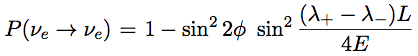 Contains all order effect of s13 and matter
July 29, 2015
Seminar@MITP-Crossroads...
In a nutshell,
E. K. Akhmedov et al. JHEP 2004
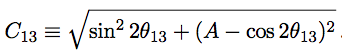 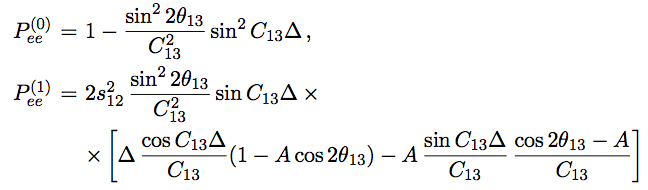 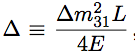 A=a/Dm231
(a=2√2GFNeE)
Redefine the quantities such that
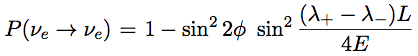 Can you do it systematically ?
July 29, 2015
Seminar@MITP-Crossroads...
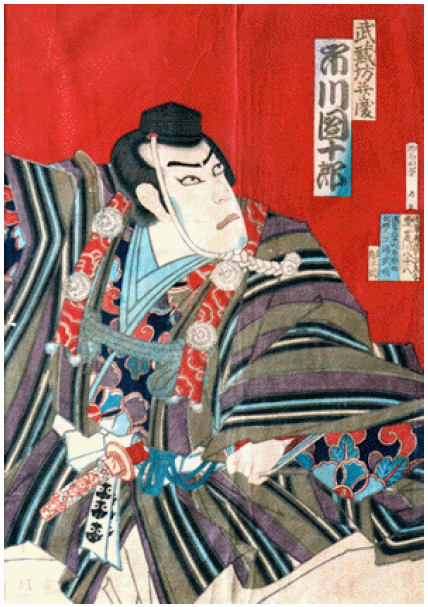 e = Dm221 / Dm231
Helio- perturbation theory
More precisely, 
helio-to-terrestrial ratio perturbation theory
July 29, 2015
Seminar@MITP-Crossroads...
Helio P theory (expansion by e)
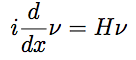 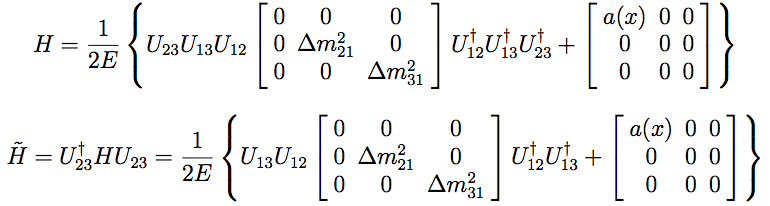 Tilde basis
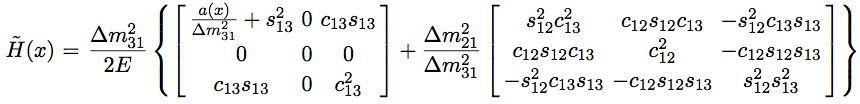 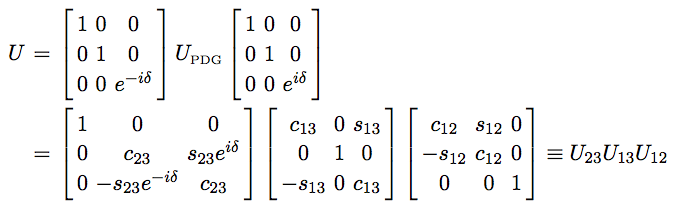 Conventional way: 
Zeroth order, 1st order
July 29, 2015
Seminar@MITP-Crossroads...
Renormalized helio-perturbation theory
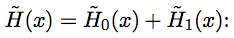 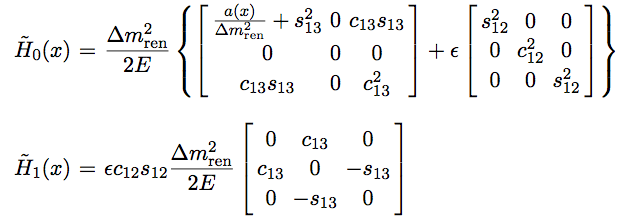 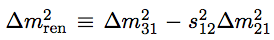 = Dm2ee
NOTAION ISSUE
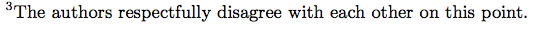 THAT IS ALL YOU NEED TO KNOW. JUST DO IT !
July 29, 2015
Seminar@MITP-Crossroads...
Diagonalization of tilde{H}  Hat basis
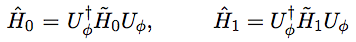 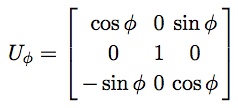 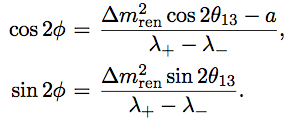 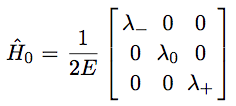 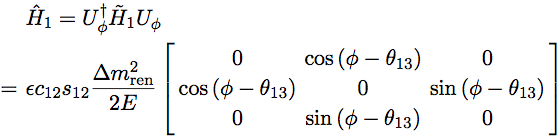 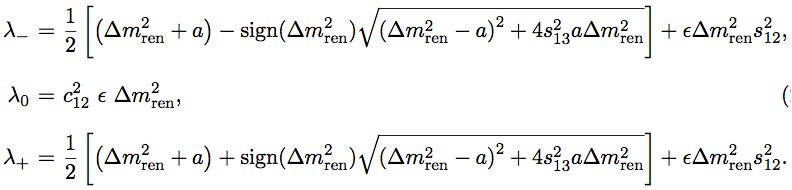 July 29, 2015
Seminar@MITP-Crossroads...
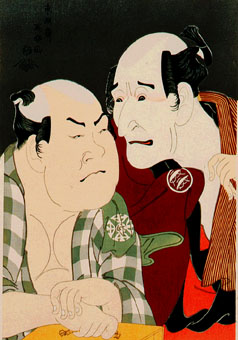 There are  two ways to compute P:V-matrix & S-matrix methods
Agree nontrivially !
July 29, 2015
Seminar@MITP-Crossroads...
S-matrix method: Doing perturbation theory with hat basis
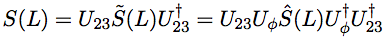 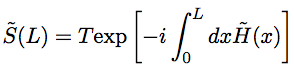 Hat-S matrix is computed as
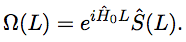 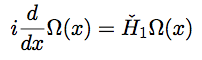 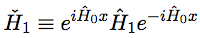 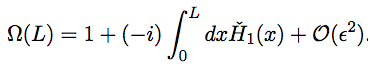 Then, finally
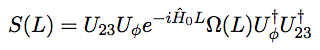 July 29, 2015
Seminar@MITP-Crossroads...
V matrix method
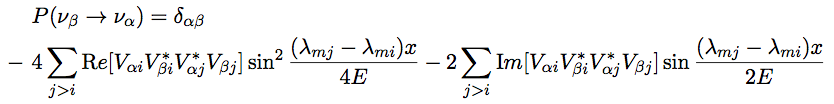 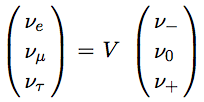 mass eigenstate in matter to O(e)
Zeroth order=basis of  perturbation theory
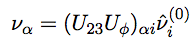 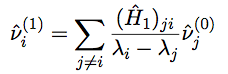 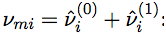 1st order correction
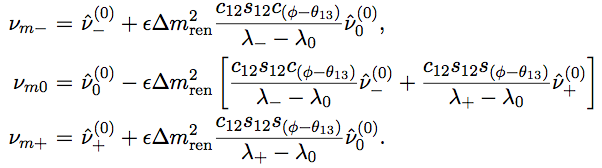 July 29, 2015
Seminar@MITP-Crossroads...
Inverting nmi = […] n(hat)I to obtain
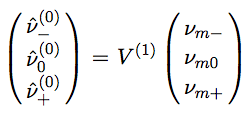 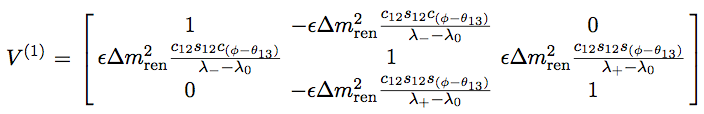 Then, inserting this to
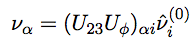 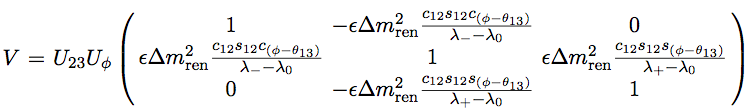 July 29, 2015
Seminar@MITP-Crossroads...
V matrix result
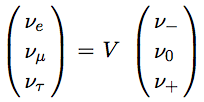 Mass eigenstate in matter to O(e)
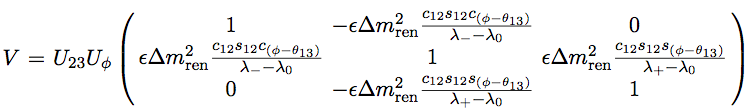 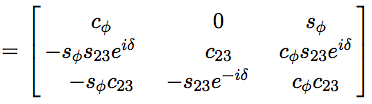 This zero is important !  No ne in “0” state
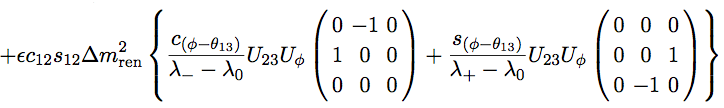 July 29, 2015
Seminar@MITP-Crossroads...
3 n level crossing diagram
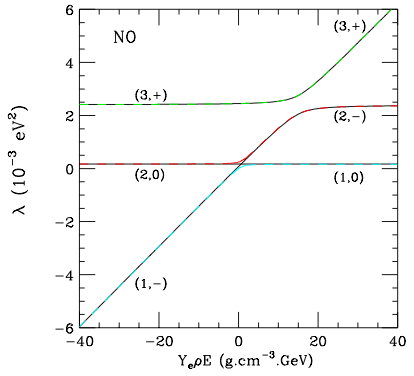 Black solid: ours (-0+)
Colored dashed: = exact (123)
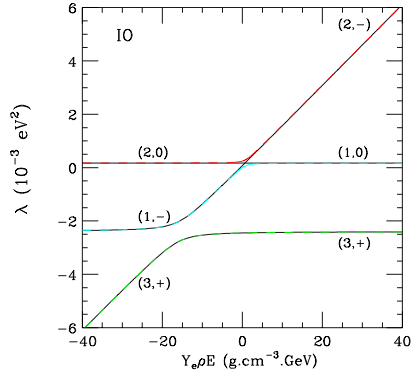 July 29, 2015
Seminar@MITP-Crossroads...
Then, use the general formula
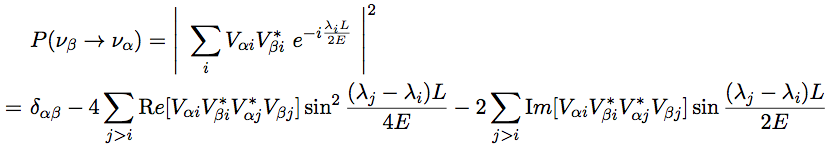 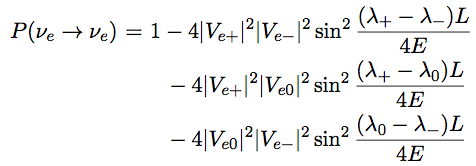 O(e2)
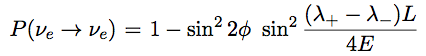 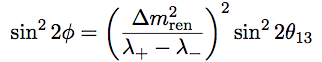 July 29, 2015
Seminar@MITP-Crossroads...
How simple is our formula?
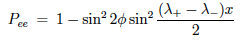 versus
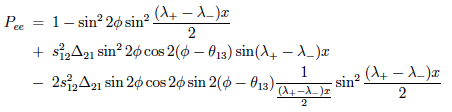 July 29, 2015
Seminar@MITP-Crossroads...
Pee and Pem to order e
Pee
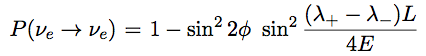 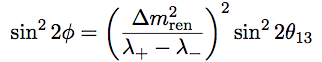 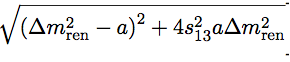 Pem
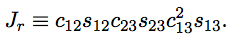 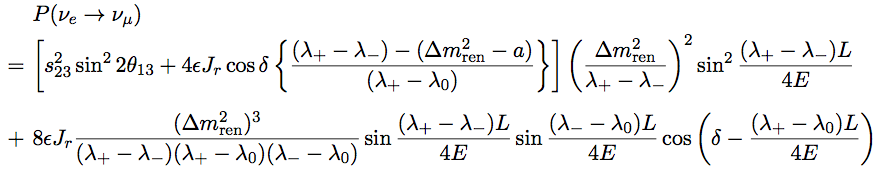 ~ as simple as Cervera et al formula NPB 2000
July 29, 2015
Seminar@MITP-Crossroads...
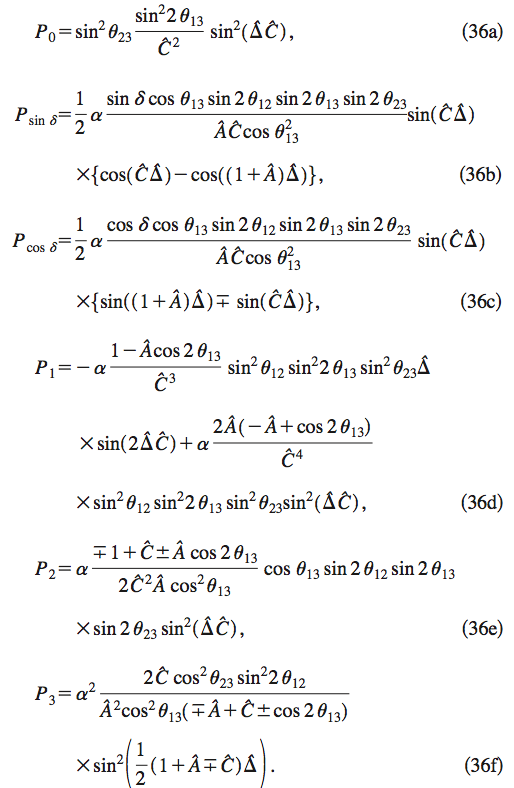 Pem
M.Freund PRD01
July 29, 2015
Seminar@MITP-Crossroads...
Pmm to order e
Pmm
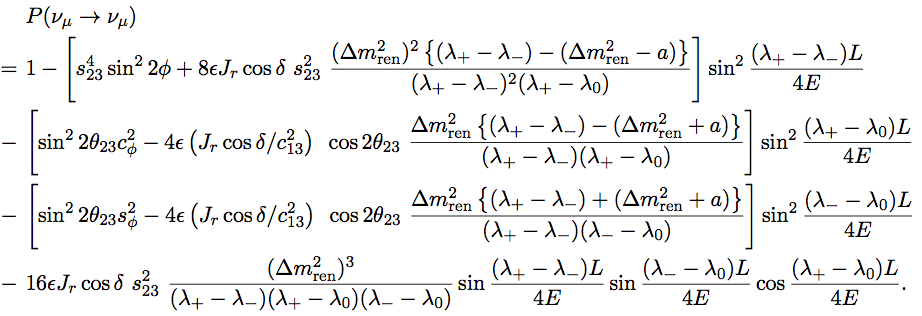 July 29, 2015
Seminar@MITP-Crossroads...
Pmt to order e
Pmt
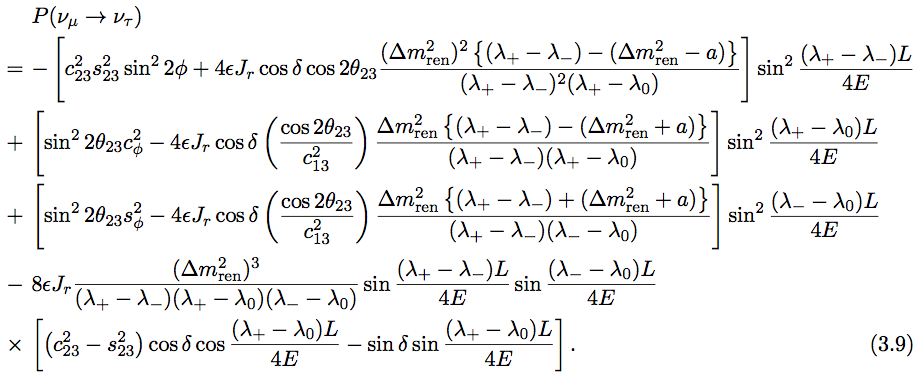 July 29, 2015
Seminar@MITP-Crossroads...
Pmt by E. K. Akhmedov, T. Ohlsson et al. (JHEP04)
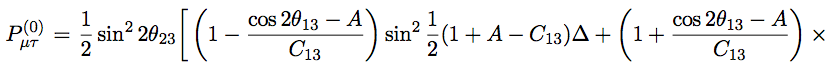 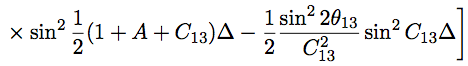 Pmt
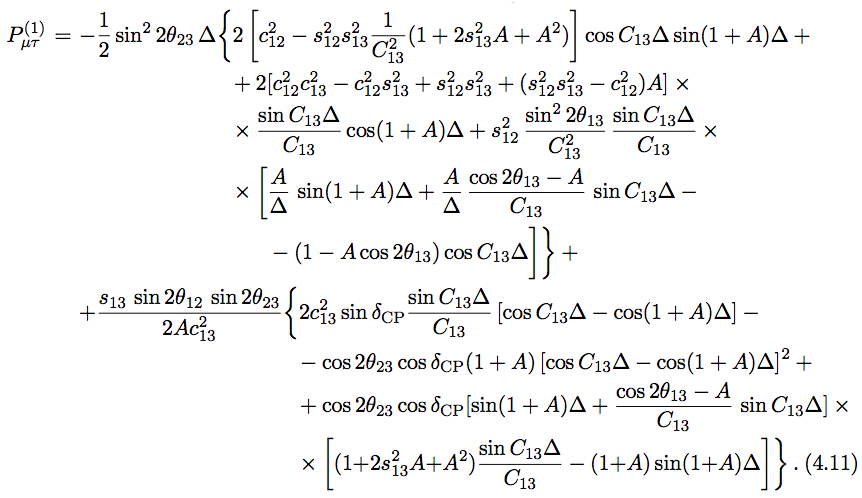 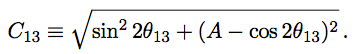 July 29, 2015
Seminar@MITP-Crossroads...
What is the charm of the formulas?
July 29, 2015
Seminar@MITP-Crossroads...
Harmony between perturbation theory and general expression
Perturbation theory is good: relative simplicity of the elements of expressions
The general expression 


Is good, because “structure revealing”
Oscillation in matter ~ as simple as oscillation in vacuum
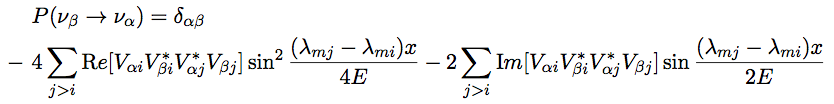 July 29, 2015
Seminar@MITP-Crossroads...
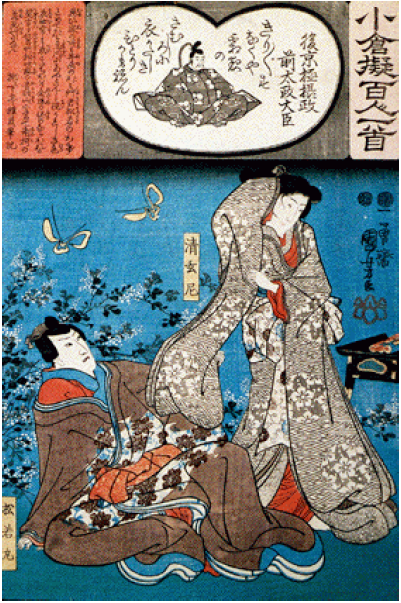 How accurate is the formula?
July 29, 2015
Seminar@MITP-Crossroads...
How accurate is the formula?: equi-probability contour
Pee
Pem
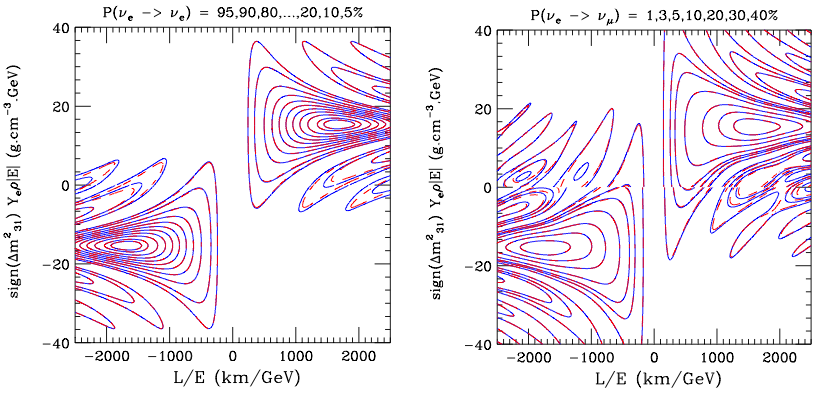 July 29, 2015
Seminar@MITP-Crossroads...
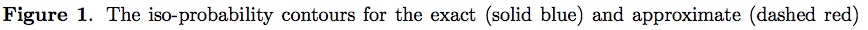 How accurate is the formula? #2
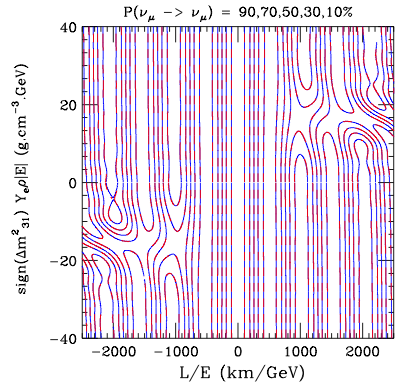 Pmm
July 29, 2015
Seminar@MITP-Crossroads...
Not without problem
The problem is common for all the perturbative framework in the market
July 29, 2015
Seminar@MITP-Crossroads...
Not without problem: n- and n0 level crossing
n- and n0  level cross !
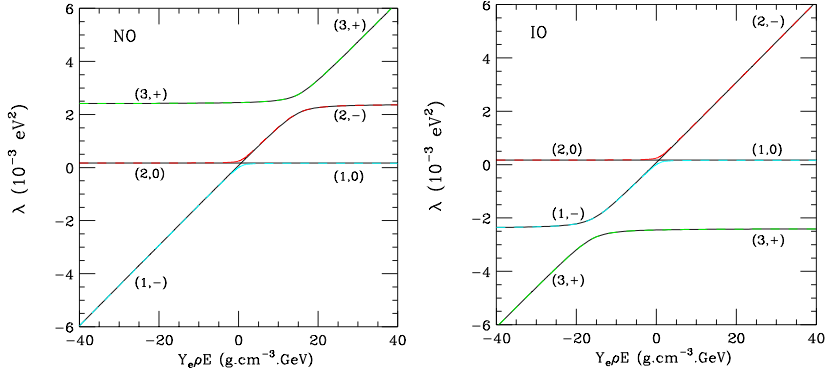 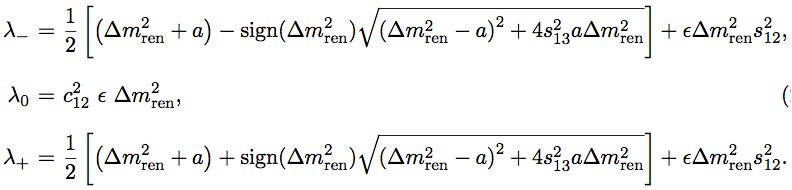 July 29, 2015
Seminar@MITP-Crossroads...
Flavor content of  n- and n0
Despite the failure of treating the solar resonance, the flavor content of the states  (which participate the solar resonance) are properly reproduced off resonance
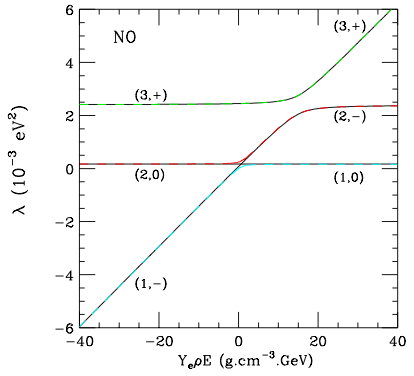 July 29, 2015
Seminar@MITP-Crossroads...
Summary
July 29, 2015
Seminar@MITP-Crossroads...
We have formulated a perturbative framewok and derived simple formulas
Pee
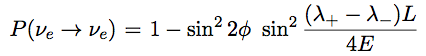 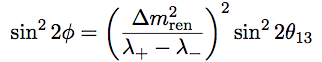 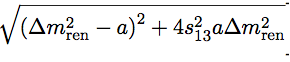 Pem
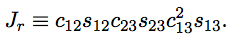 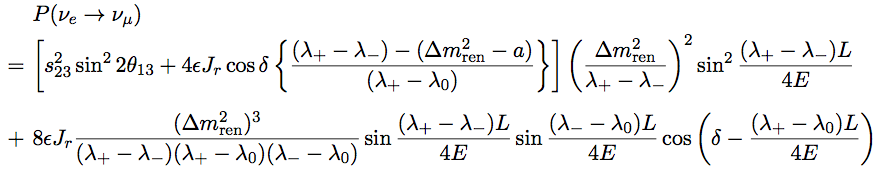 July 29, 2015
Seminar@MITP-Crossroads...
Some insights, problems, .. (personal opinion)
So far P theorists (incl. myself) were lazy..
I mean, produced lengthy formulas, but didn’t try to make them simpler by combining terms
What is the real merit of doing it?
Resulting formula=general form 


by which the meaning of the elements, V for example, are clear
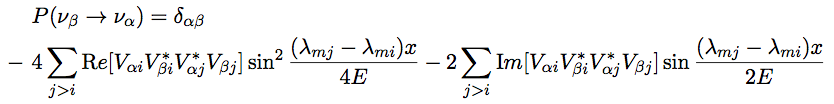 July 29, 2015
Seminar@MITP-Crossroads...
Some insights, problems, .. (personal opinion)
In any way, you can calculate higher order 
The real issue is whether the expression remains simple and compact  renormalization to order e2 ? 
I suspect YES
To all order P has simple general form
Order e OK, so probably OK to order eN (my guess)
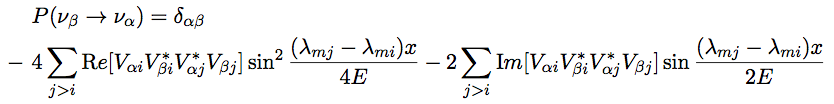 July 29, 2015
Seminar@MITP-Crossroads...
Back up slides
July 29, 2015
Seminar@MITP-Crossroads...
√e perturbation theory: Pem
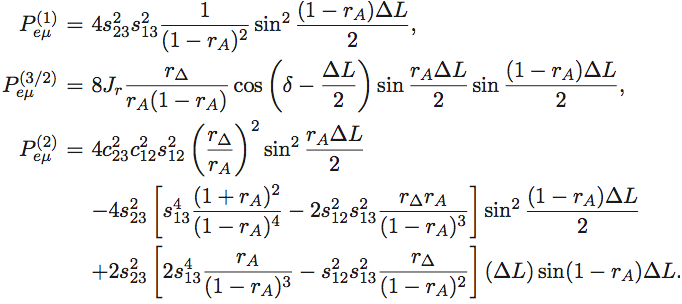 July 29, 2015
Seminar@MITP-Crossroads...
√e perturbation theory: Pmm
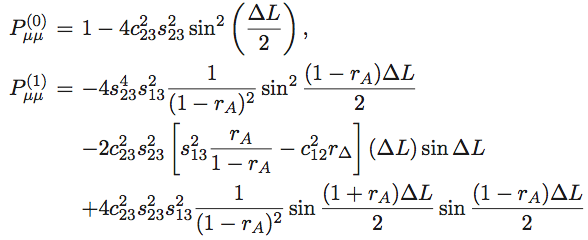 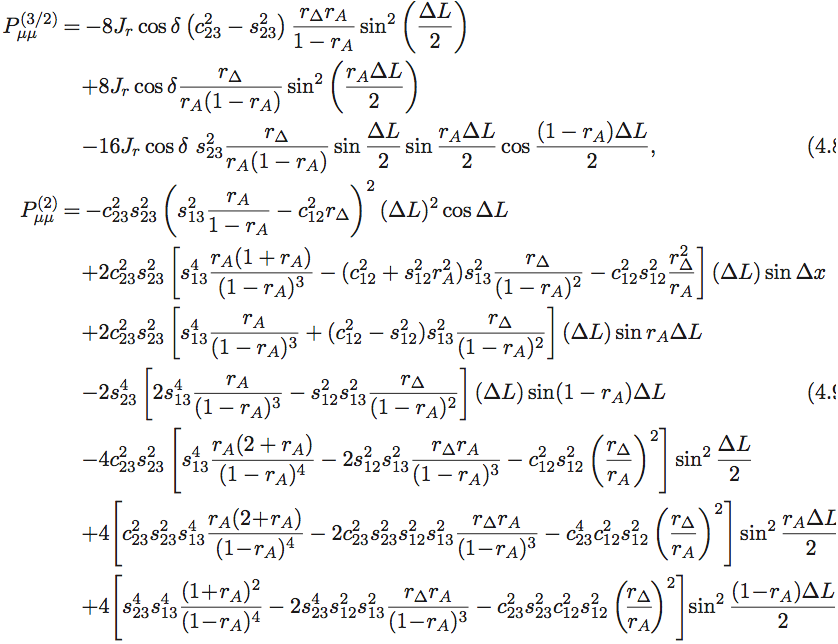 July 29, 2015
Seminar@MITP-Crossroads...